Fonds USC Grâce-Berleur (265129)
June 16 2009 at 4:06:51
Fonds Alex Fontaine-Borguet (265293)
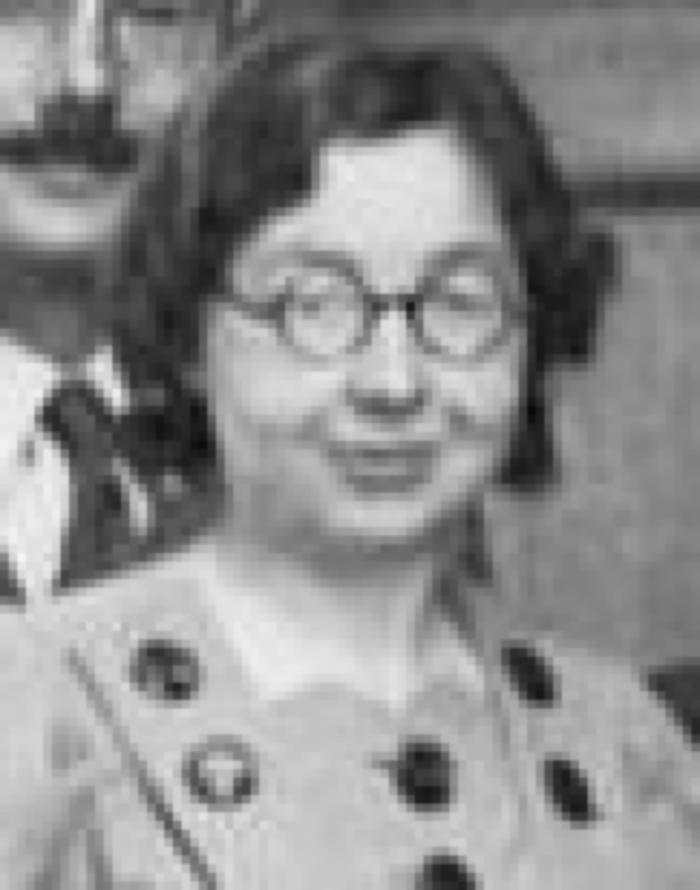 June 17 2009 at 11:06:37
Essai sur les révolutions. Tome 1 (327768)
February 11 2010 at 1:02:45
Essai sur les révolutions. Tome 2 (327769)
February 11 2010 at 1:02:45
Fonds d'archives d'institutions (526008)
February 18 2011 at 11:02:36
Conseil national de Protection de la jeunesse et Comité de Protection de la jeunesse (4027077)
October 20 2015 at 2:10:35